Allegiance to Caesar vs. GodMatthew  22:15-22Pastor Sam December 8, 2024
Scripture Reading
Allegiance to Caesar 
vs. God

Matthew 22:15-22
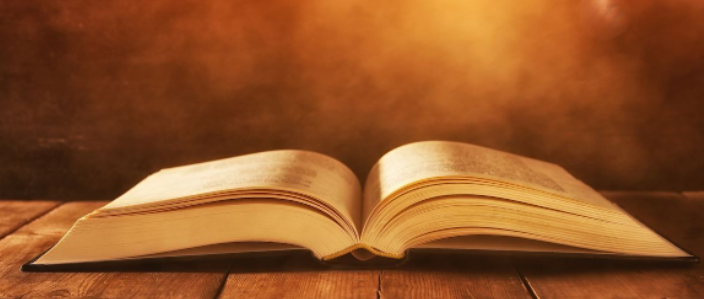 In Review….
Looking forward….
Silver Denarius at the time of Christ
Picture of Caesar			Caesar as High Priestly
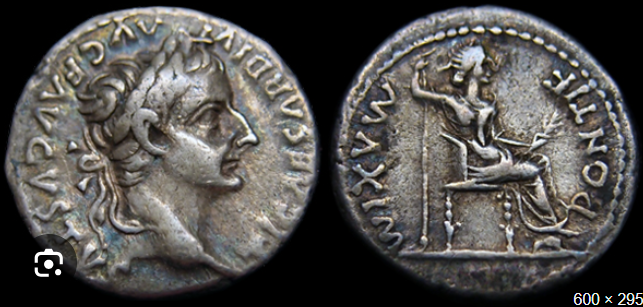 Application for us today….
Seek First the Kingdom of God.    (Matthew 6:33)
Strive to be the best citizens possible. (Rom. 13:1; 1 Peter 2:13-15) 
If a conflict arises, God must have the priority. (Acts 5:28-29)
Worship of God is essential
God’s creation order must not be violated
To God be the glory!